Assumptions of PhysicsSummer School 2025Introduction to Reverse Physics
Gabriele Carcassi and Christine A. Aidala
Physics DepartmentUniversity of Michigan
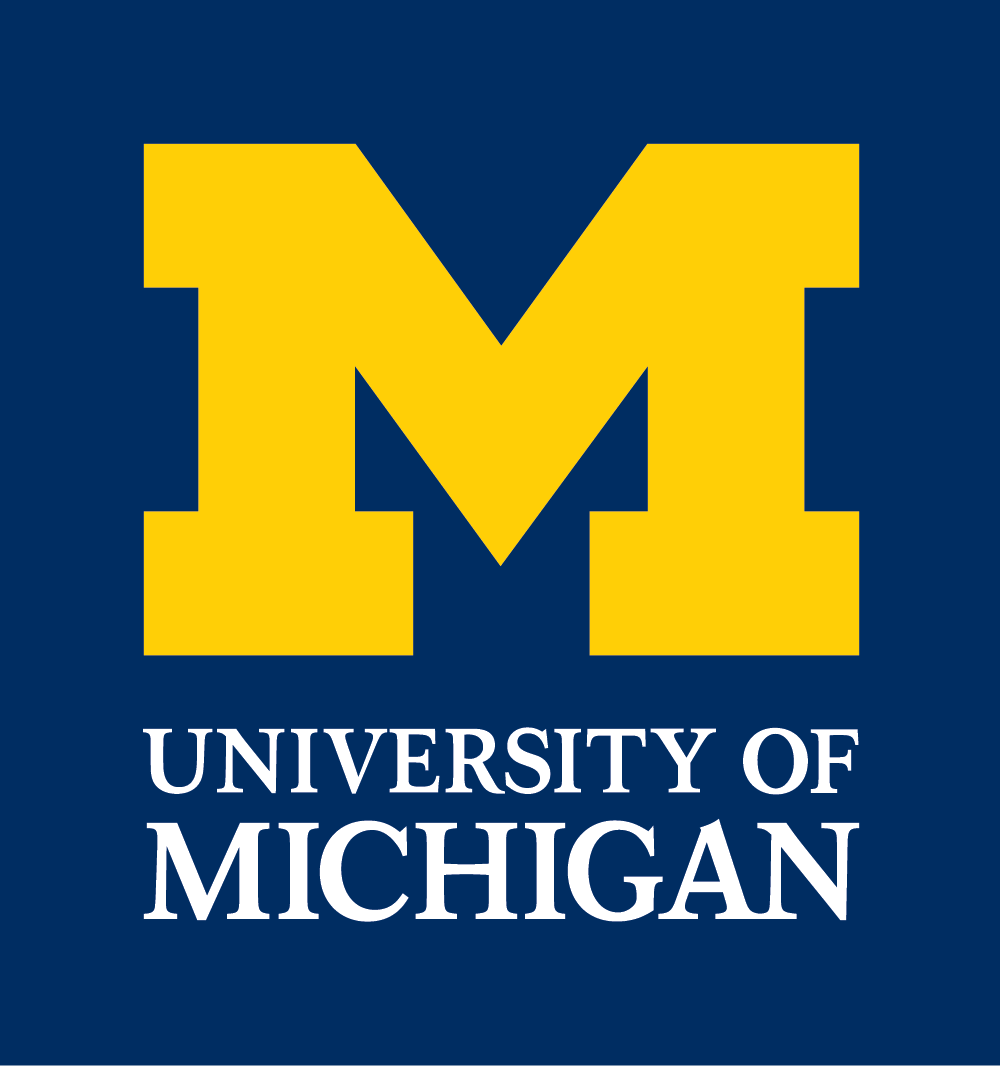 Main goal of the project
Identify a handful of physical starting points from which the basic laws can be rigorously derived
For example:
https://assumptionsofphysics.org
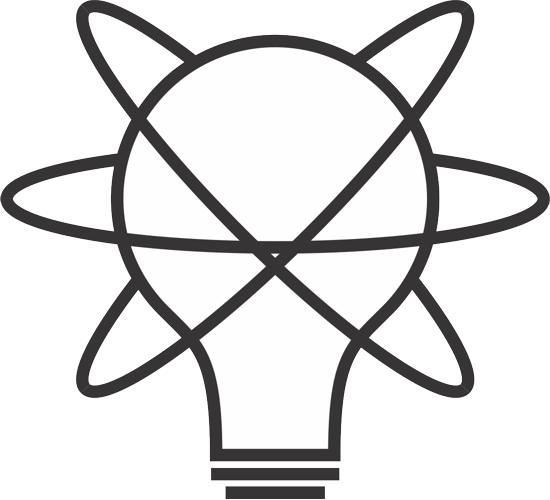 This also requires rederiving all mathematical structuresfrom physical requirements
For example:
?
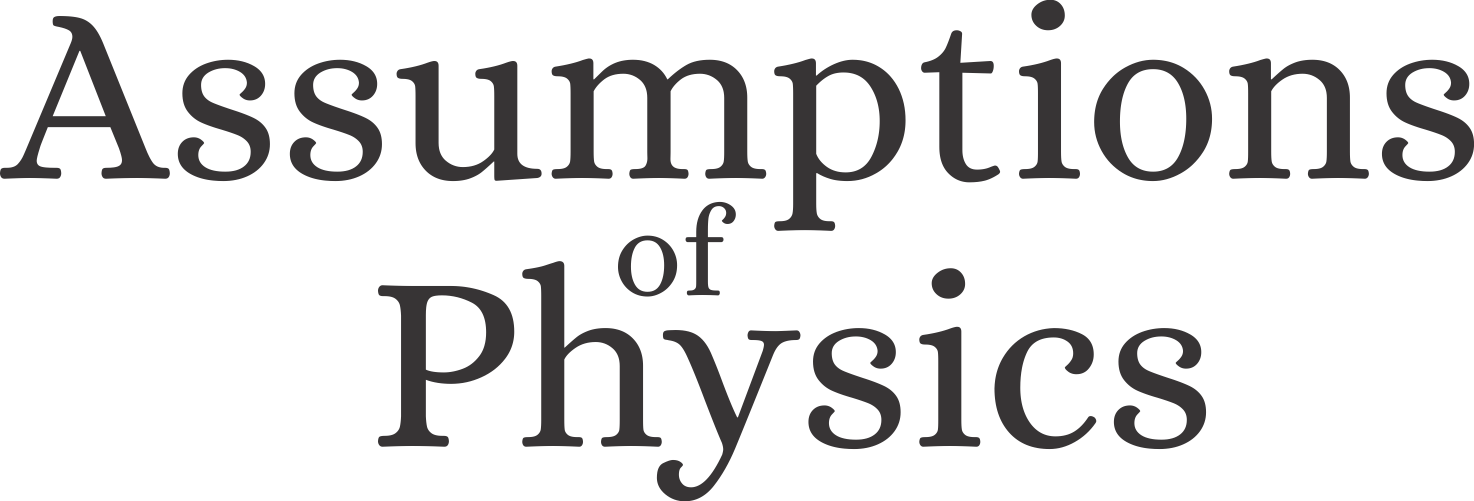 time
time
2
Standard view of the foundations of physics
Goal of physics is to find the true laws of the universe!
approximation
…
The “real” physics!
Weak interactions
QED -Electromagnetism
Everything elseis an approximation
The foundationsof physics!
QCD – Strong Interactions
Electro-weak
General Relativity
Grand Unified Theory
What “really” happens
Measurement problem
Hidden variables
Role of the observer
Theory of Everything
Ontology of observables
Dark matter/energy
Perfect description of the universe
3
We found:
Physical requirements and assumptions drive most of the theoretical apparatus
Goal of physics is to find models that can be empirically tested
Goal of physics is to find the true laws of the universe!
More productive point of view
Less productive point of view
4
Our view of the foundations of physics
General physical principlesand requirements
General mathematical framework
Specific assumptions
Quantum mechanics
Classical mechanics
derivation
…
Thermodynamics
specialization
5
Find the right overall concepts
Reverse physics:Start with the equations,reverse engineer physical assumptions/principles
Physics
Reverse Physics
Smallest set of assumptions required to rederive the theory
Physical theory
Physical result/effect/prediction
Physics
Found Phys 52, 40 (2022)
Reverse Mathematics
Mathematics
Semantics
Physical requirements
Smallest set of axioms required to prove the theorem
Mathematical result/corollary/calculation
Theorem
Goal: find the right overall physical concepts, “elevate” the discussion from mathematical constructs to physical principles
Physical mathematics
Physical mathematics: Start from scratch and rederive all mathematical structures from physical requirements
Goal: get the details right, perfect one-to-one map between mathematical and physical objects
6
Reverse Physics
Assumptions of Physics,Michigan Publishing (v2 2023)
J. Phys. Commun. 2 045026 (2018)
7
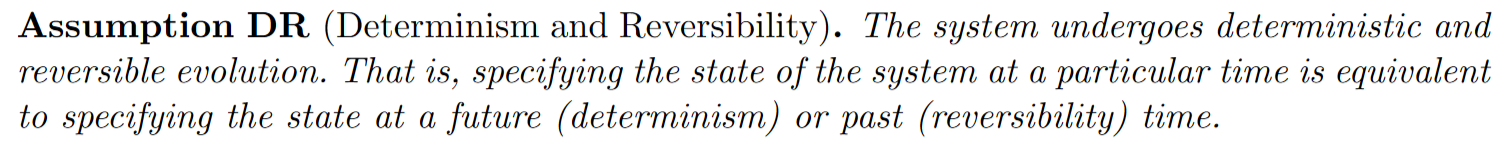 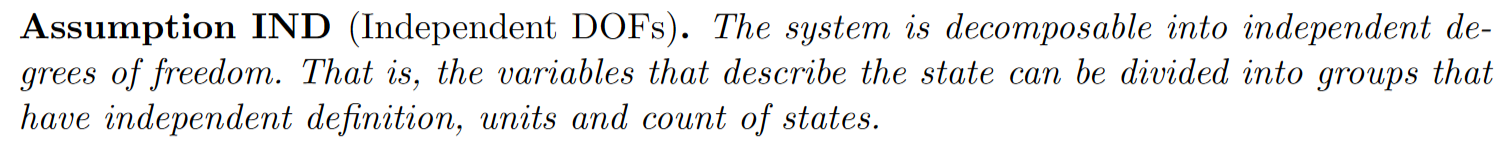 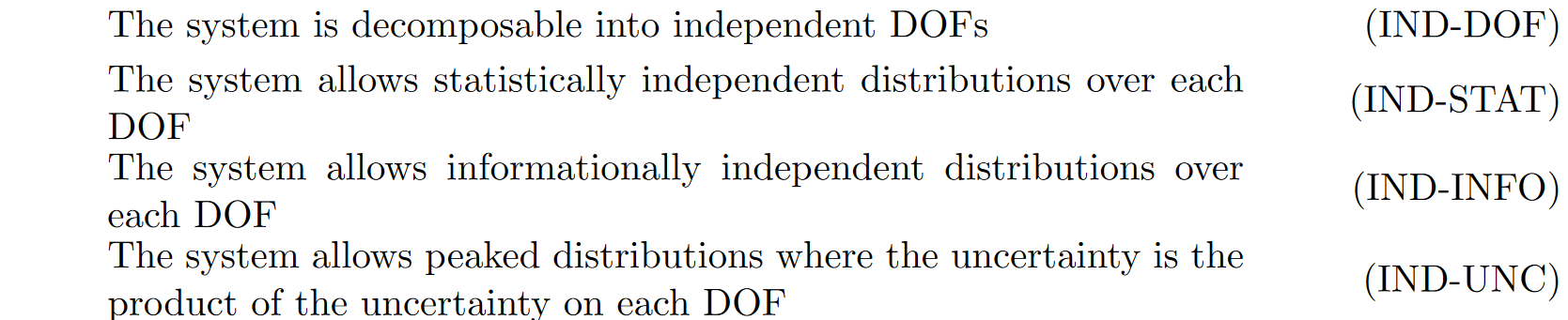 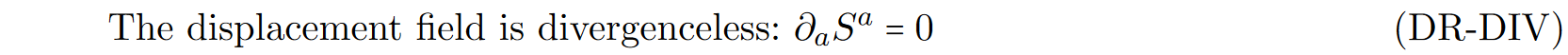 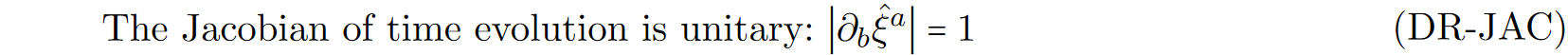 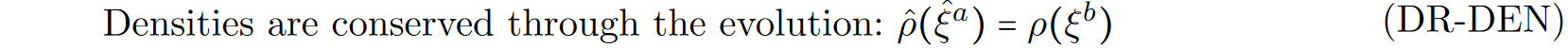 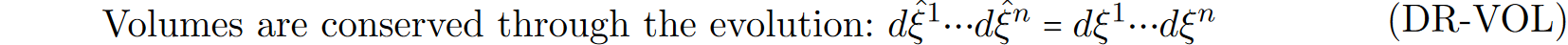 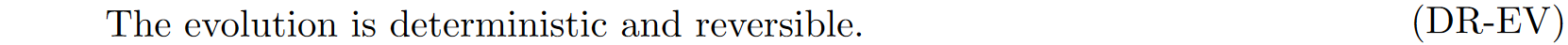 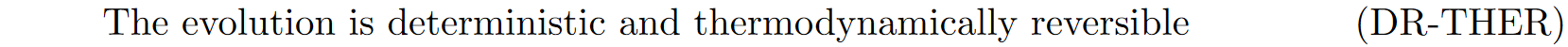 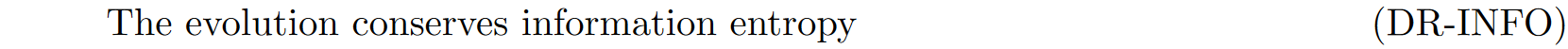 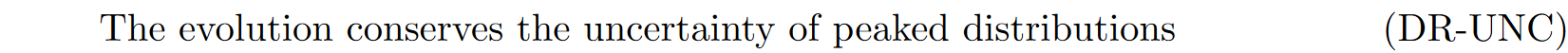 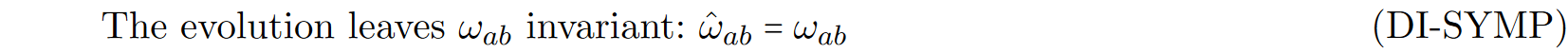 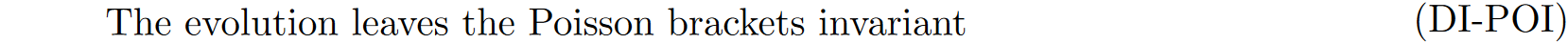 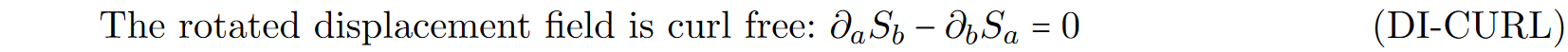 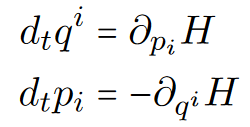 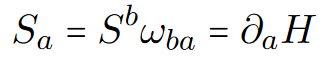 8
Is the uncertainty principle reallya feature of quantum mechanics alone?
9
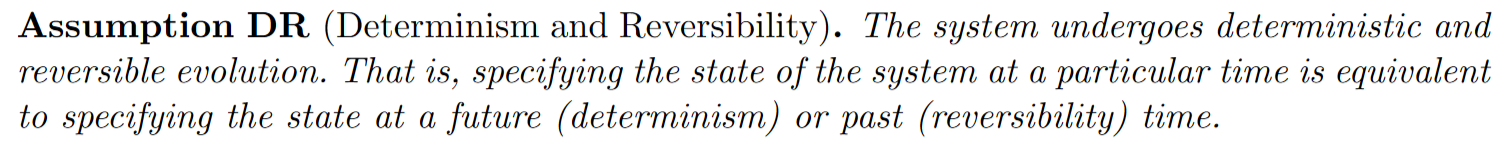 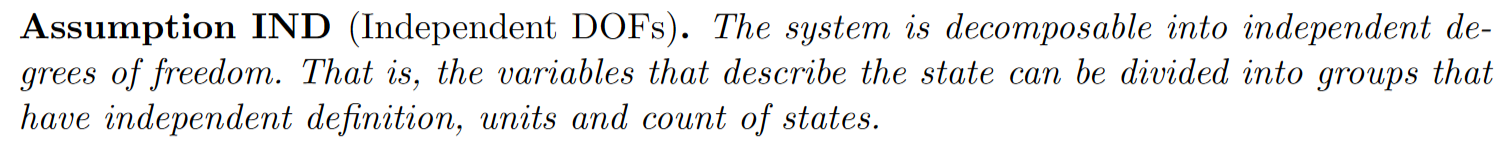 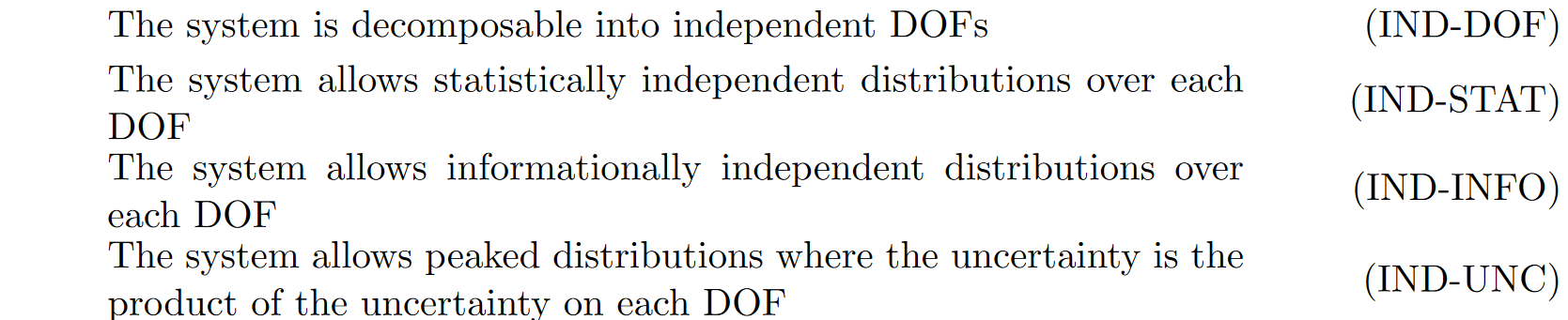 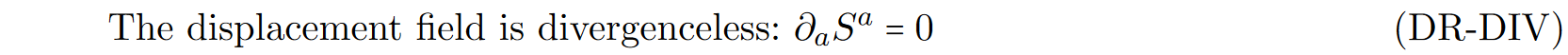 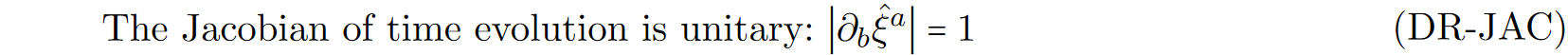 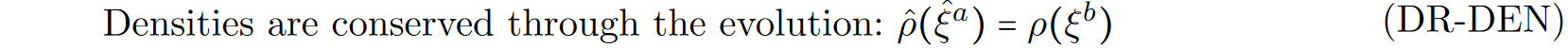 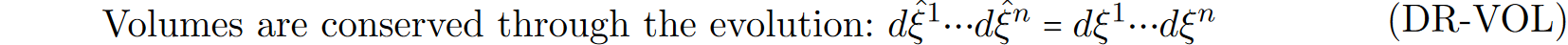 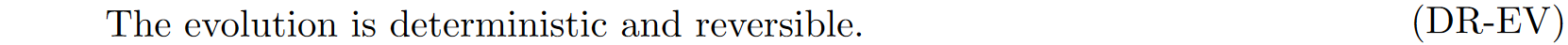 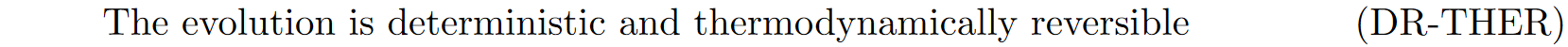 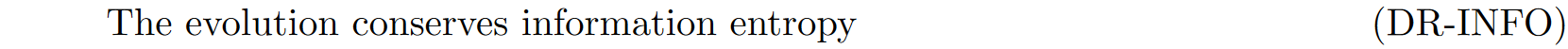 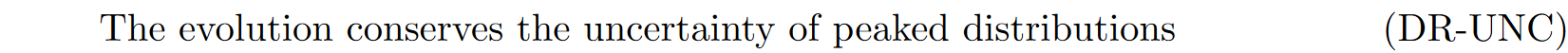 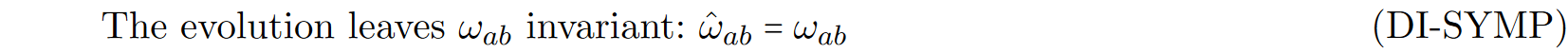 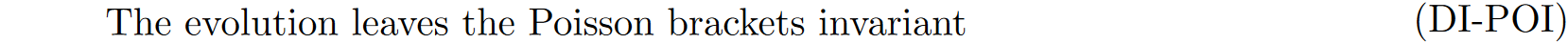 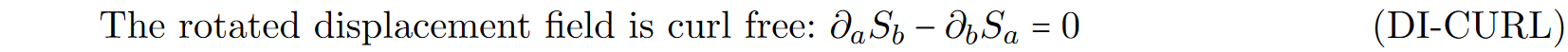 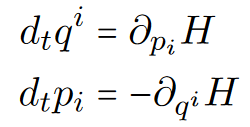 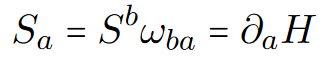 10
evolution of covariance matrix
Determinant of covariance matrix:
1 under Hamiltonian flow
Uncertainty is bounded during classical evolution
11
[Speaker Notes: TODO: put the axis on the ellipses. Make them move according to the map]
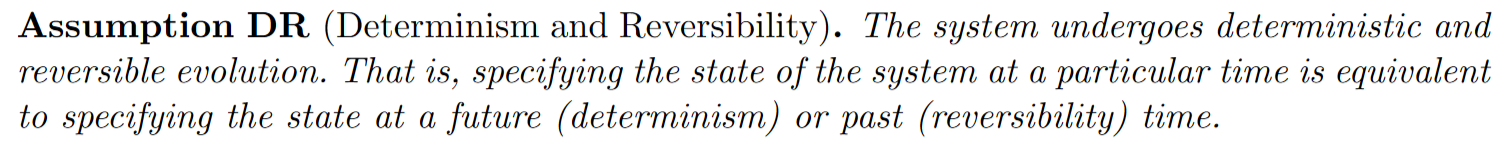 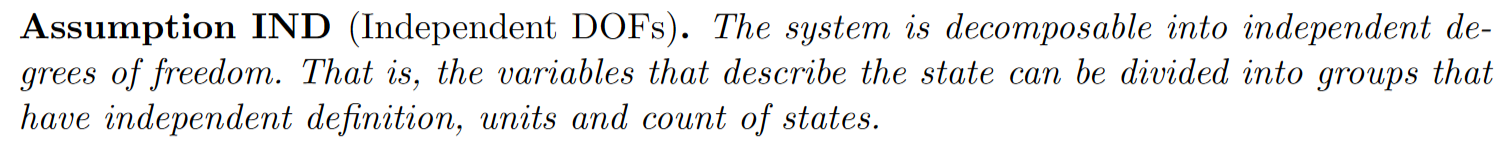 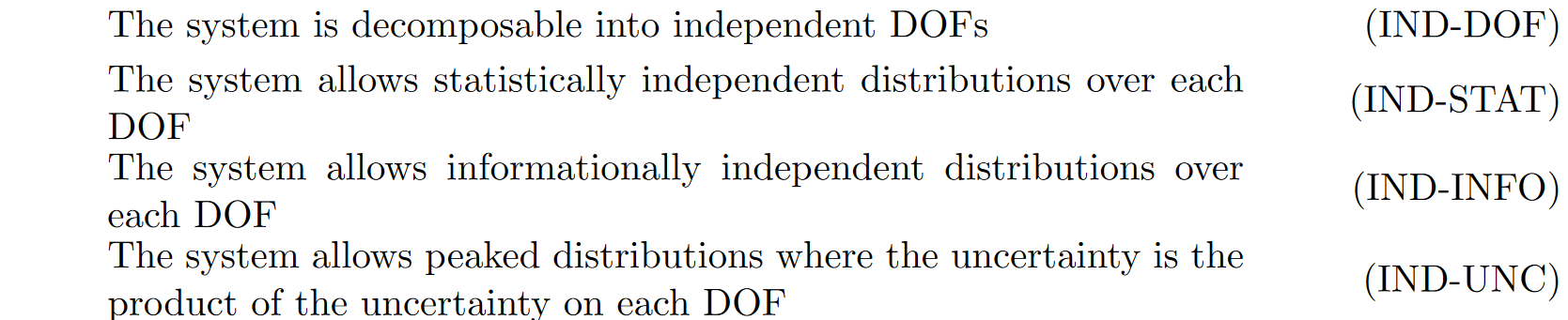 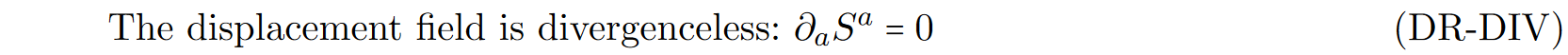 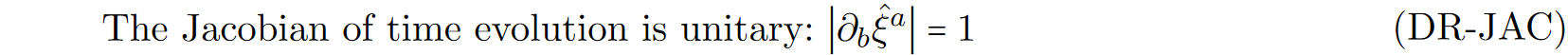 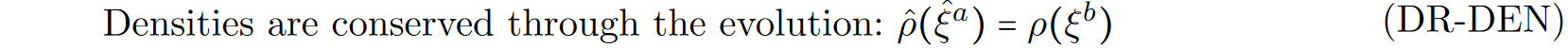 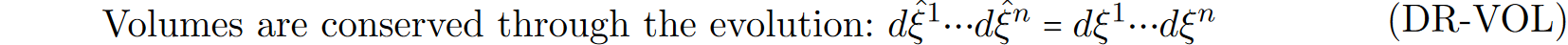 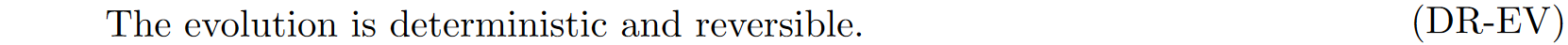 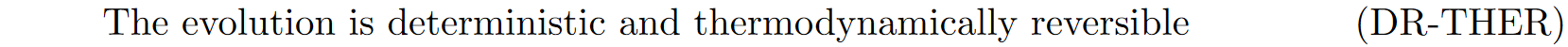 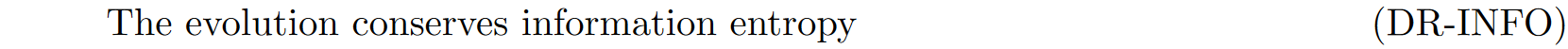 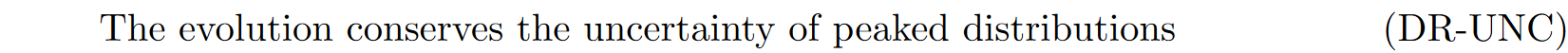 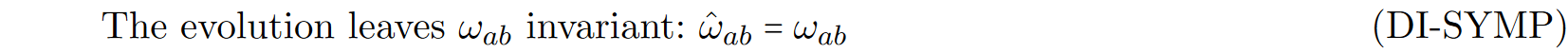 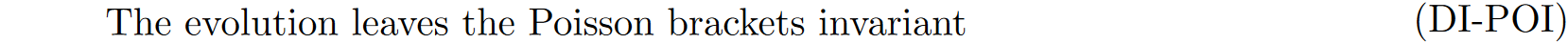 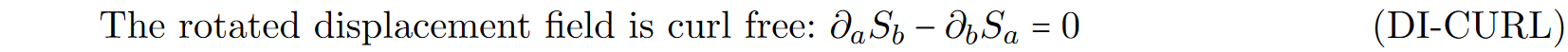 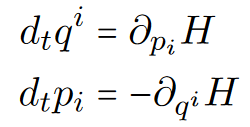 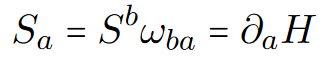 12
Standard formula for entropy
Logarithm must take a dimensionless quantity
In reverse physics, all issues of units must be resolved: if units are not clear, the physics is not clear!!
13
Formula for entropy with entropy fixed
No relation to quantum mechanics… just sets the scale for entropy
14
Let’s plot entropy against uncertainty
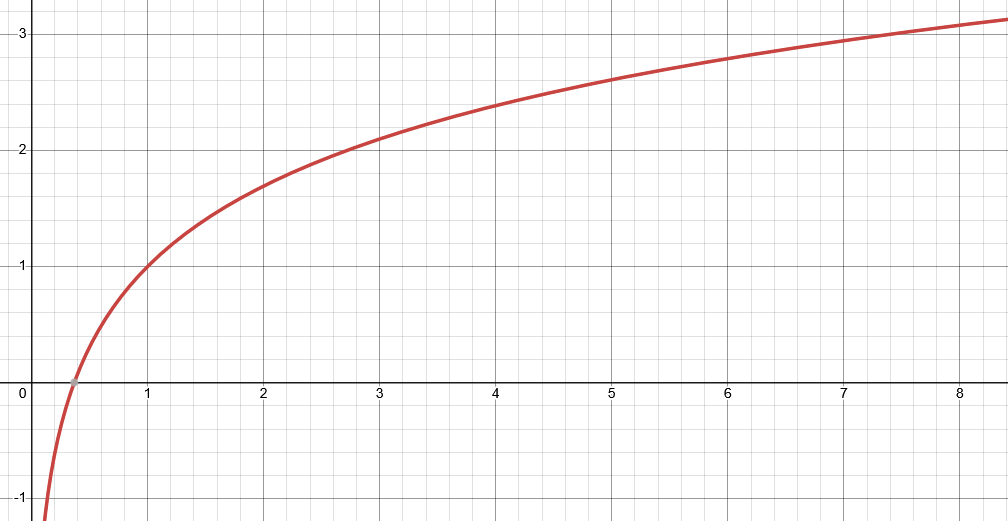 Gaussian maximizes entropy for a given uncertainty
excluded by gaussian bound
Hamiltonian evolutionconserves entropy
Entropy puts a lower boundon the uncertainty
15
Is there anything that puts a lower bound on the entropy?
Every substance has a finite positive entropy, but at the absolute zero of temperature the entropy may become zero, and does so become in the case of perfect crystalline substances.
G. N. Lewis and M. Randall, Thermodynamics and the
free energy of chemical substances (McGraw-Hill, 1923)
The third law of thermodynamics!
16
Third law puts a lower bound on the entropywhich puts a lower bound on the uncertainty
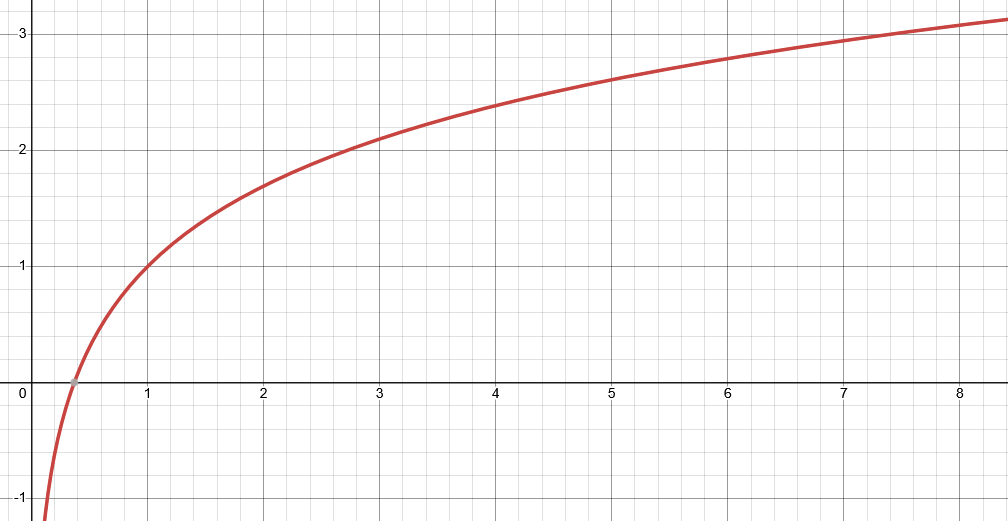 excluded by gaussian bound
excluded by 3rd law of thermodynamics
Classical uncertainty principle!
17
Comparing theories
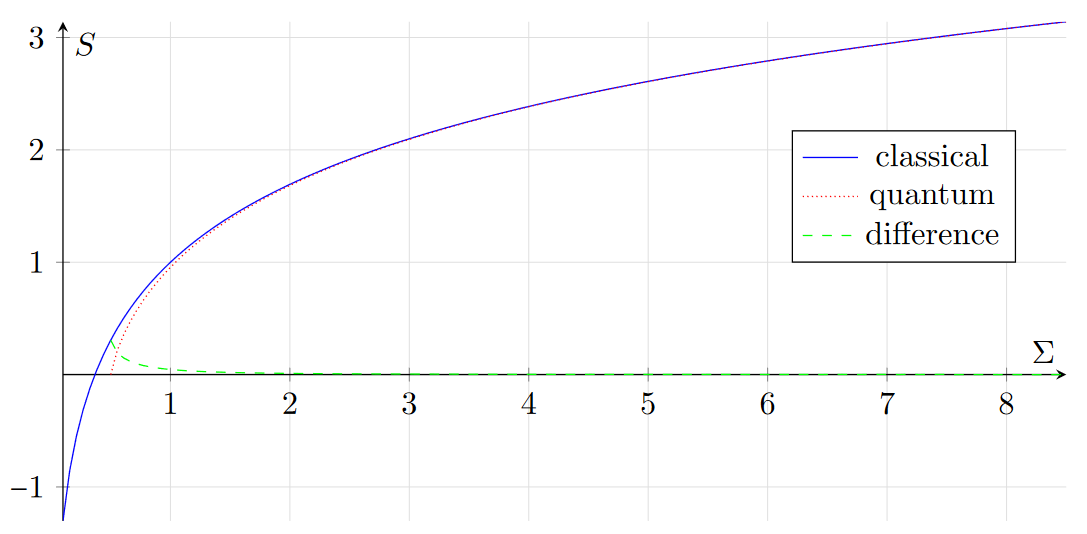 excluded by gaussian bound
quantum
classical
2.71828…
excluded by 3rd law of thermodynamics
Entropy of quantum states is already non-negative
The gaussian bound quickly becomes very similar across theories
Quantum mechanics incorporates the third lawClassical mechanics does not
18
Comparing theories
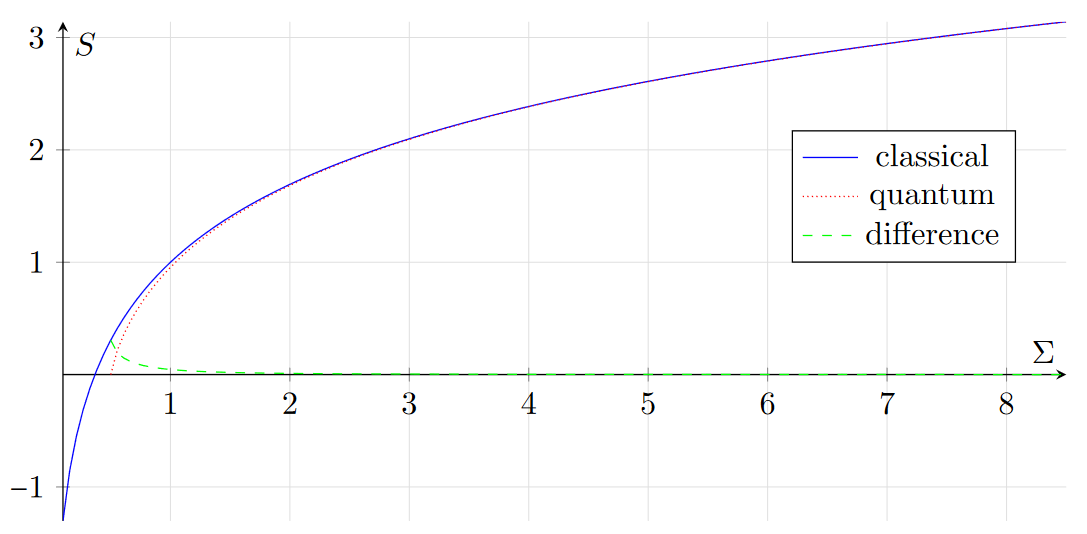 excluded by gaussian bound
quantum
classical
2.71828…
excluded by 3rd law of thermodynamics
The uncertainty principle is a consequence of the lower bound of the entropy imposed by the third law of thermodynamics
exponential of entropyfor position
19
Suppose the lower bound on the entropy is the only difference,then in the limit of high entropy of quantum mechanics we should recover classical mechanics
Can we?
20
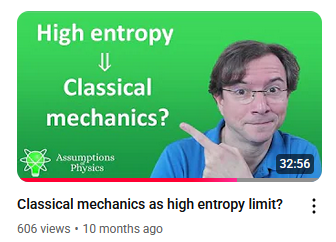 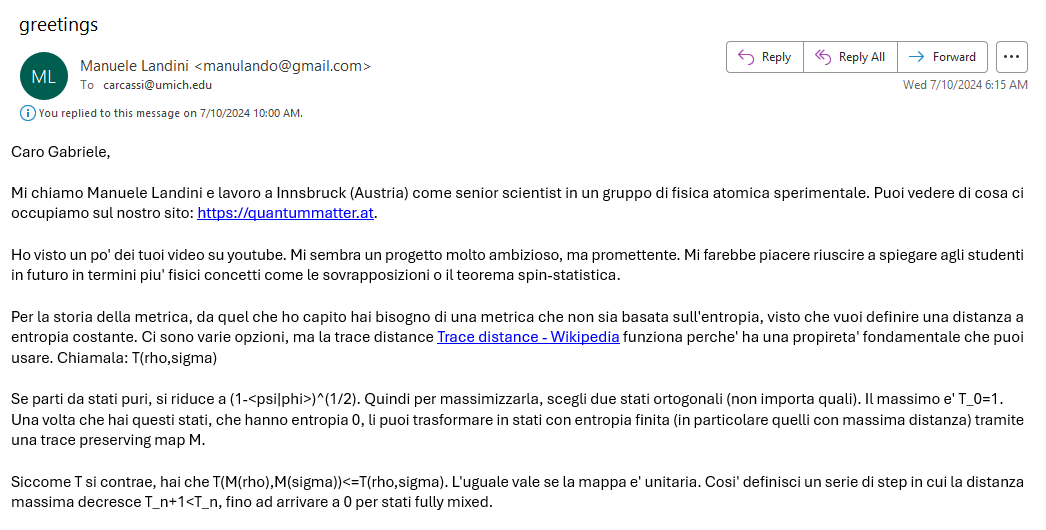 06/01/2024
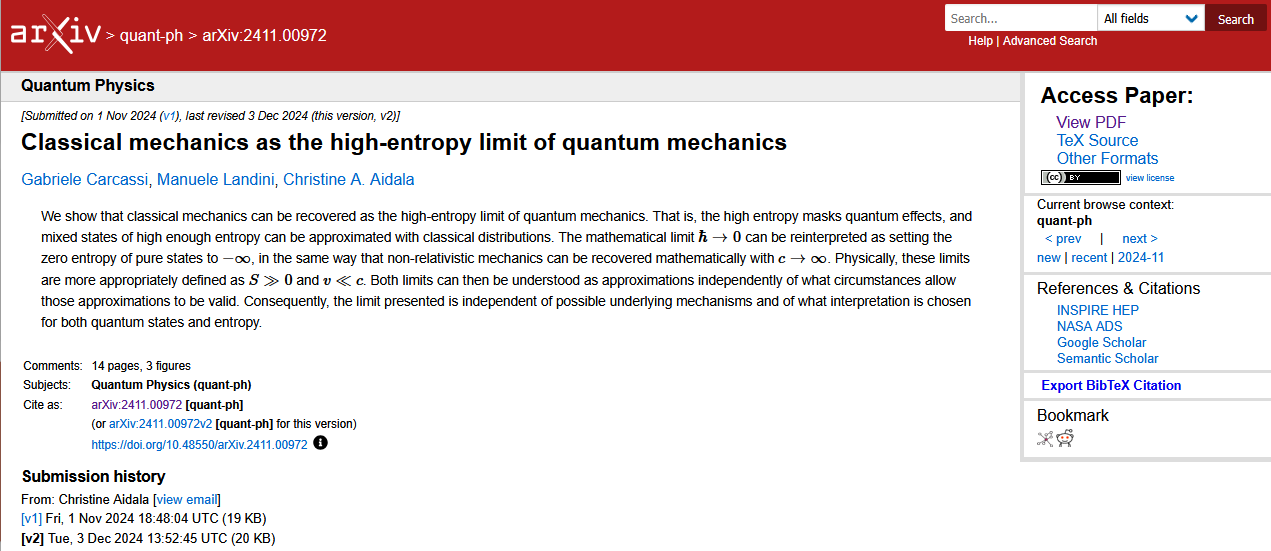 21
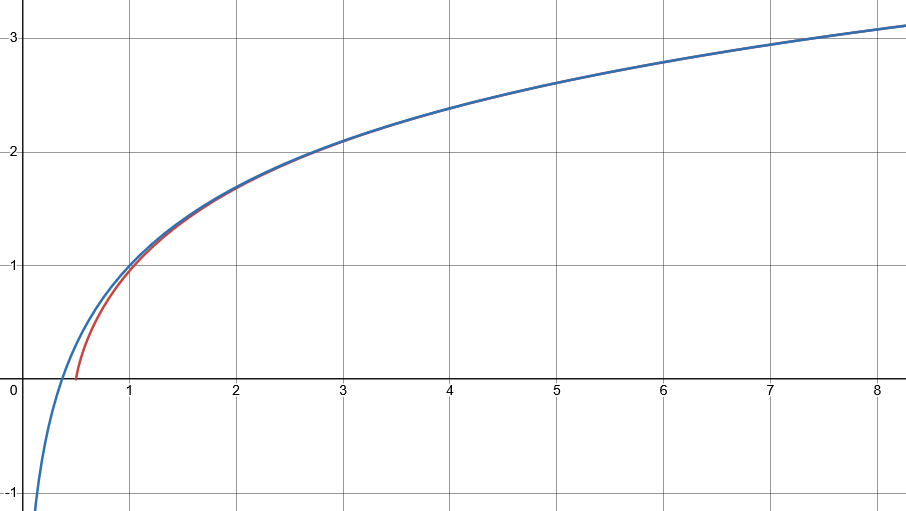 excluded by gaussian bound
Unitary map
excluded by 3rd law of thermodynamics
classical
quantum
22
In classical mechanics
In quantum mechanics
Jacobian is a constant: all volumes rescaled by the same factor
Stretching map
Pure stretching map
Need to take care of operator ordering!!!
Infinitesimal purestretching map
Lindblad eq
(open quantumsystem)
Anti-normal ordering and Husimi Q are preferred
23
Another perspective: move the pure states to minus infinite entropy
Instead of
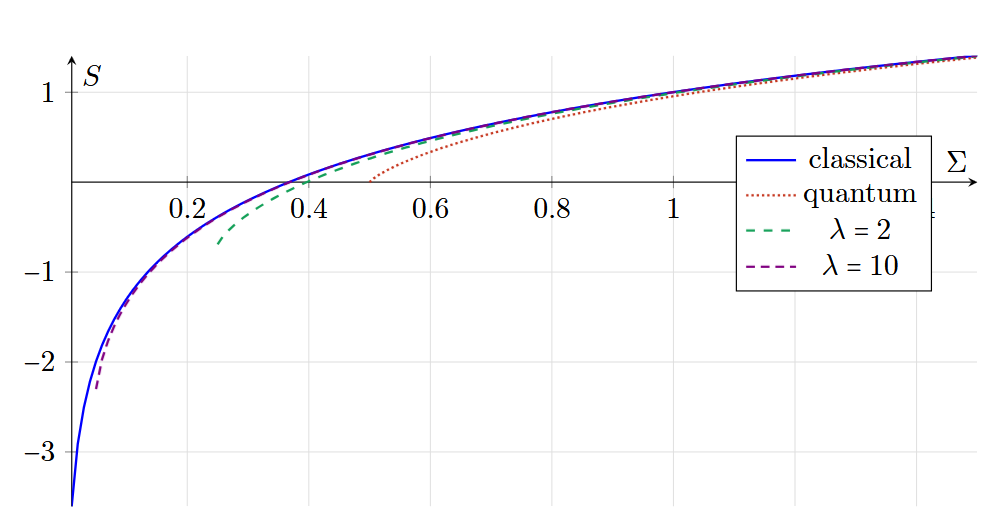 Redefine original space such that
24
Low speed
Speed
Dirac’s correspondence principle: putting an entropic lower bound on classical theory
High entropy
Only one way to do it
Entropy
No-mechanism limit(same as non-relativistic limit)
25
Entropy seems to play a very important rolein both classical and quantum mechanics
How far can we push this role?
26
In classical mechanics
Uniform probability densitiesare inverse of volumes
Geometry gives us areas/volumes
Standard probability
Symplectic manifold
Entropy of uniform distributionsis the logarithm of volumes
Information theory
You can either provide the volume of each region or, equivalently, the entropy of all uniform distributions
Geometry is entropy!
27
In quantum mechanics
Probability given by inner product
Geometry given by inner product
Entropy of mixtures of pairsgiven by the probability
Quantum probability
Projective Hilbert space
You can either provide the inner product between each pair of states, of the entropy of the mixtures of all pairs
Quantum information theory
Geometry is entropy!
28
The geometric structures of both classical and quantum mechanics are equivalent to the entropic structure
Geometry is entropy!
Standard probability
Thermodynamics/Statistical mechanicsare not built on top of mechanics
Symplectic manifold
Mechanics is the ideal case ofthermodynamics/statistical mechanics
Information theory
Quantum probability
Projective Hilbert space
Quantum information theory
29
Extracting principles/assumptions behind the laws gives us solid intuition that cuts across fields and leads to new insights/results
Strive for multiple equivalent starting points
Hamiltonian mechanics/entropy conservation/uncertainty conservation
Every detail counts
Always be ready to reinterpret/recombine results
30
Many insights from reverse physics started as “preposterous tricks”
It took time to see there was truth to them
You can’t judge arguments you are unfamiliar with
yours or others’
A superficial understanding of an argument does not allow you to see potential connections to other thingsConversely, entrenched ideas prevent you from seeing the merit of the unfamiliar
It’s essential to remain playful andnot to be too attached to “your ideas”
31
Wrapping it up
Assumptions of Physics: different approach to the foundations of physics
No interpretations, no theories of everything: physically meaningful starting points from which we can rederive the laws and the mathematical frameworks they need
Physical theories are models
Need to clarify exactly what the realm of applicability of each model is
Reverse physics: reverse engineer principles from the known laws
Current laws are given through mathematical structures, which make it hard to understand the physics
We have to find physical principles and assumptionsfrom which to rederive the laws
These starting points must have a clear intuitive meaningfor the majority of physicists and engineers
Investigate physics as a whole (no theory is “more fundamental”)
32
Assumption of Physics is an open project
Our main output is an open access book: https://assumptionsofphysics.org/book/
All our material is developed on GitHub: https://github.com/assumptionsofphysics
Livestreamdiscussions
One YouTube channel dedicated to publicize results: https://www.youtube.com/user/gcarcassi
Another YouTube channel dedicated to research: https://www.youtube.com/@AssumptionsofPhysicsResearch
Activities coordinated through a Discord server (contact me for an invite)
Always looking for experts to gain insights and/or help
Always looking for collaborations
Always looking for editors/journals/conferences that aresympathetic to the mission
33
To learn more
Project website
https://assumptionsofphysics.org for papers, presentations, …
https://assumptionsofphysics.org/book for our open access book(updated every few years with new results) 
YouTube channels
https://www.youtube.com/@gcarcassiVideos with results and insights from the research
https://www.youtube.com/@AssumptionsofPhysicsResearchResearch channel, with open questions and livestreamed work sessions
GitHub
https://github.com/assumptionsofphysicsBook, research papers, slides for videos...
34
35